Das Essen
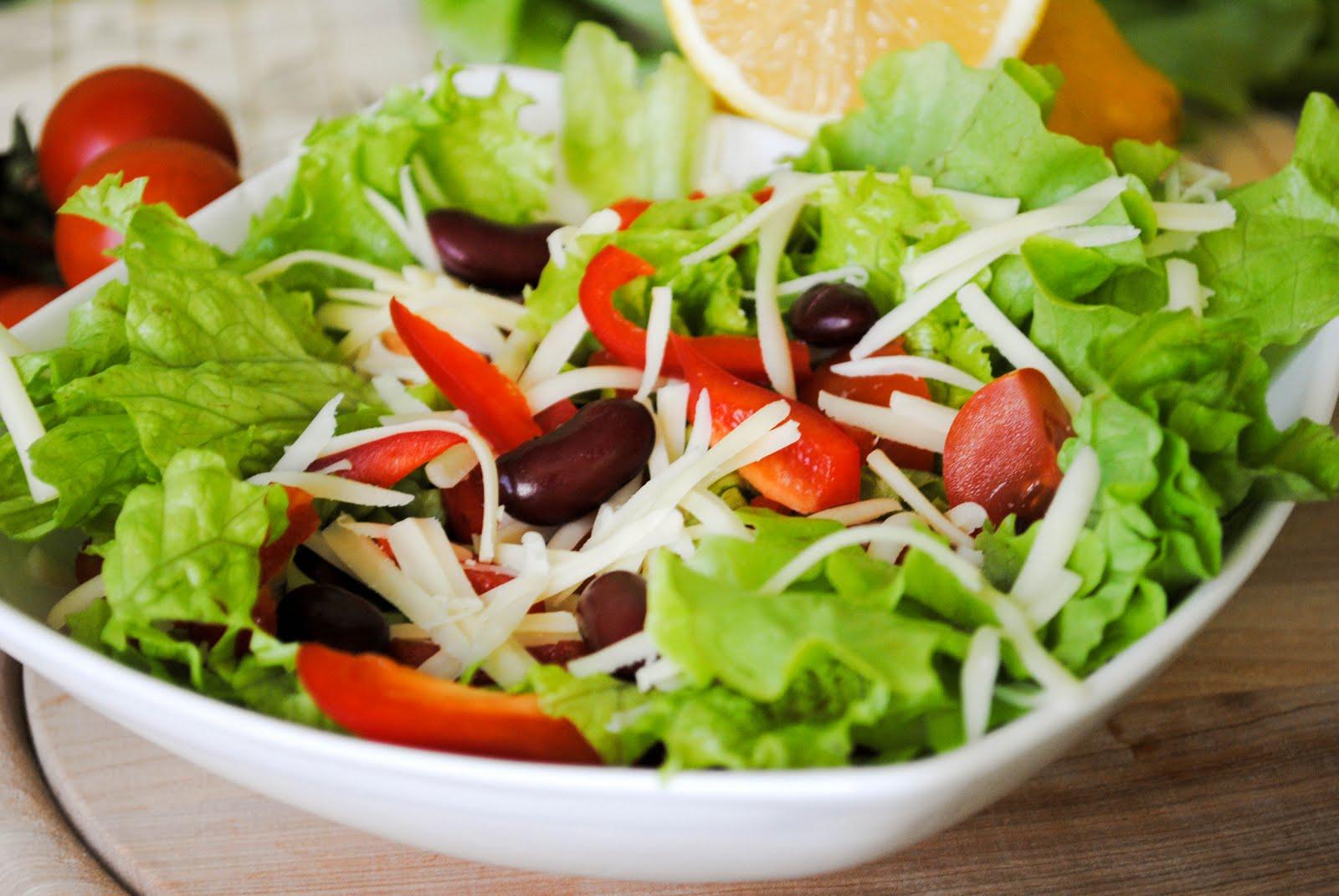 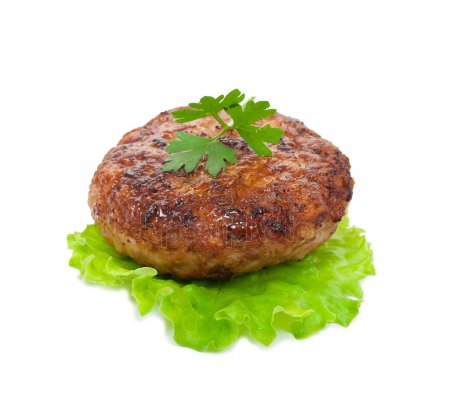 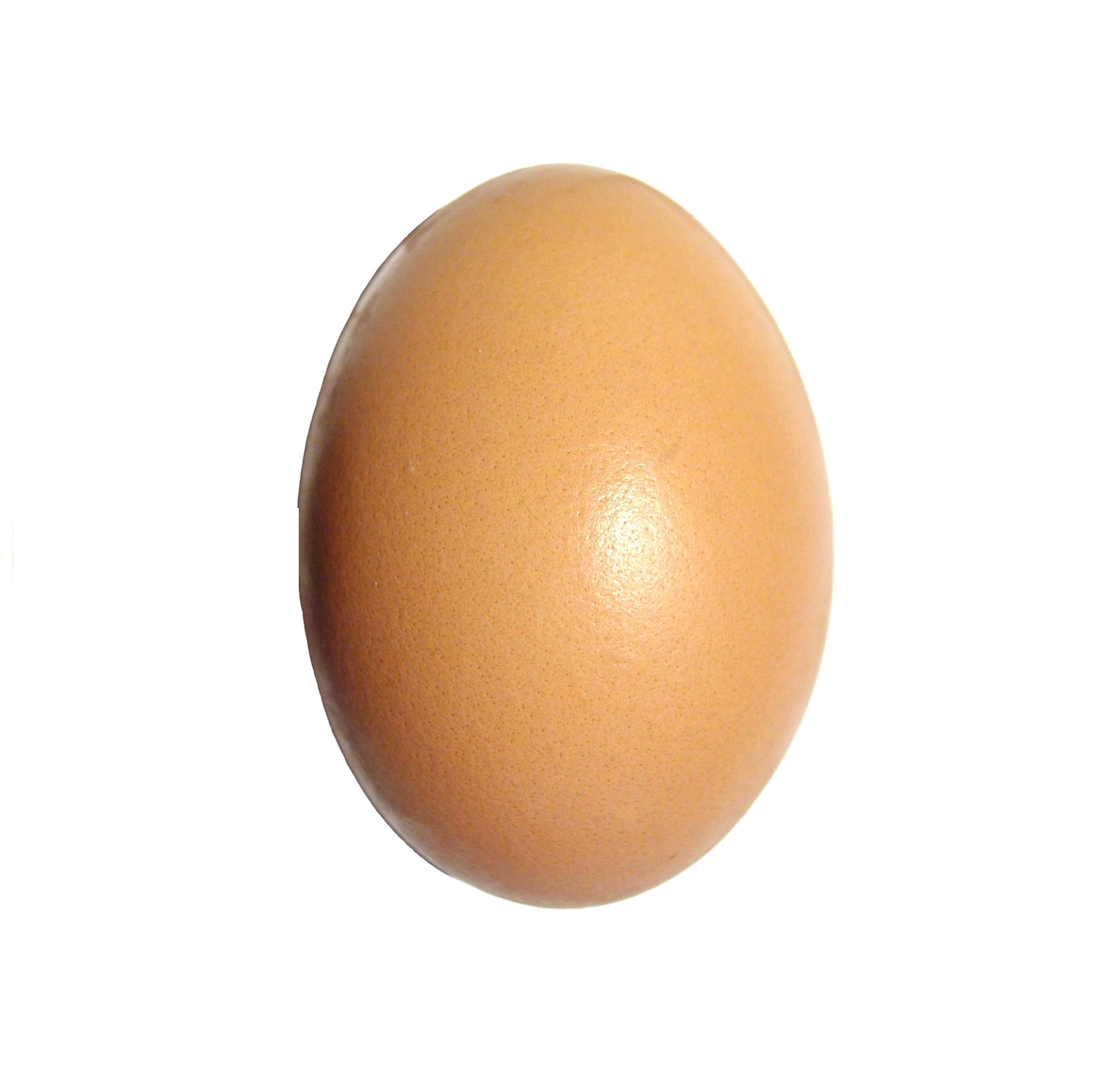 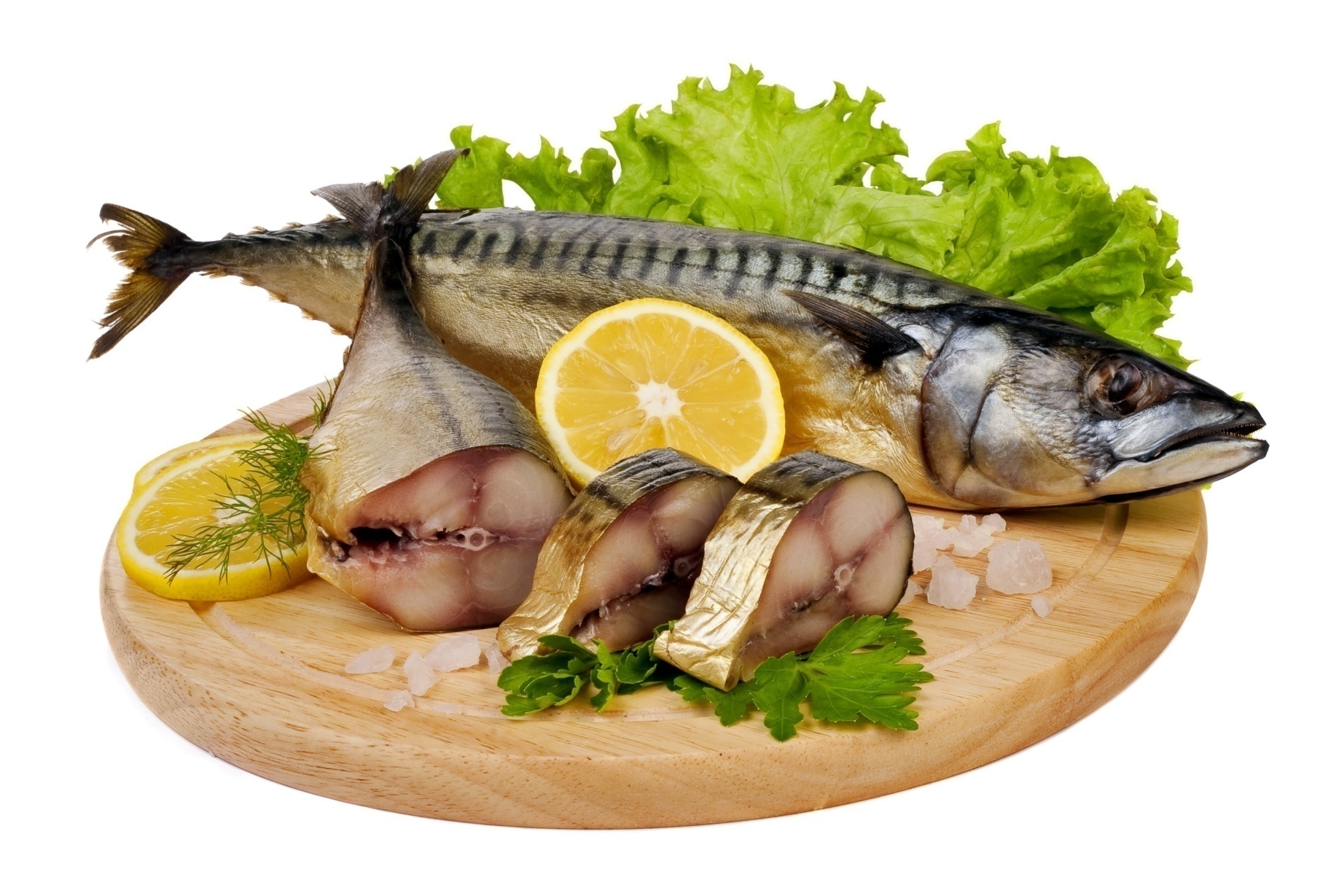 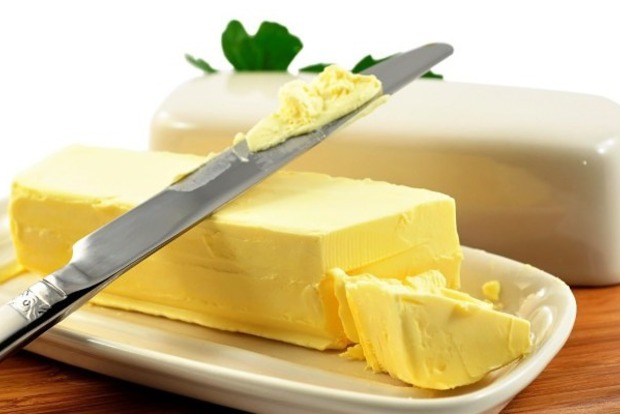 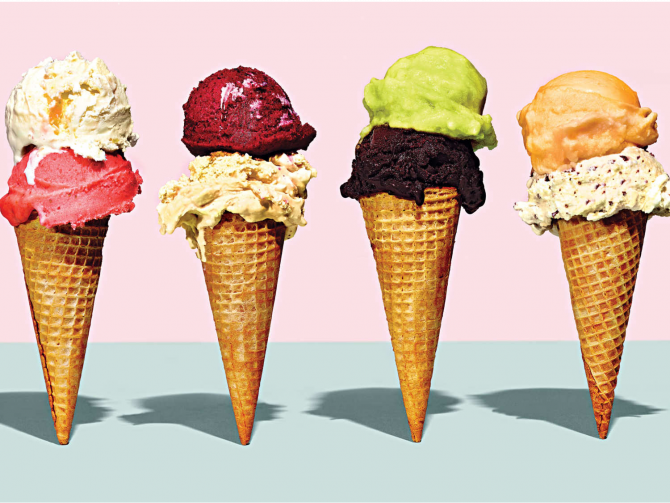 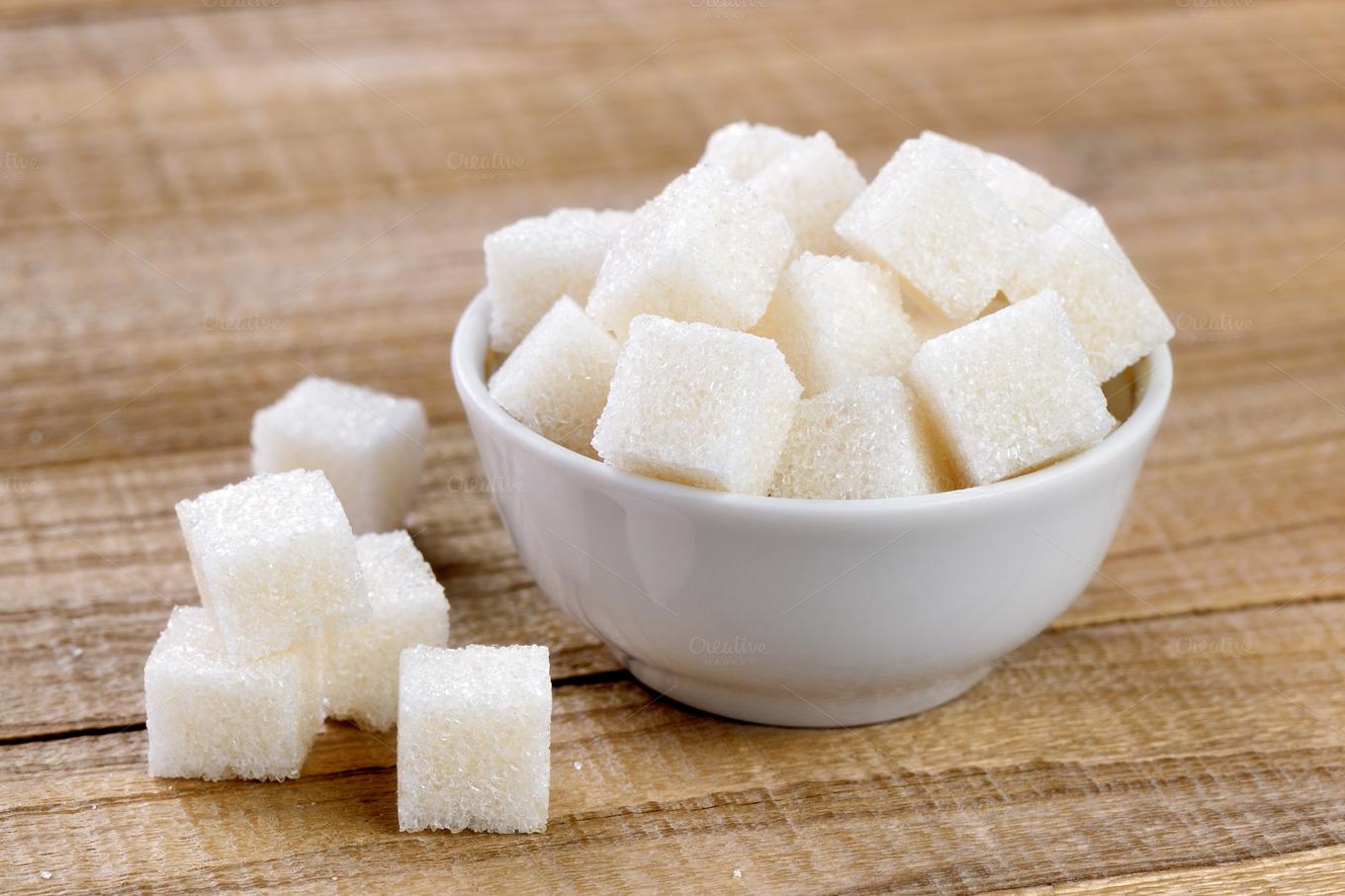 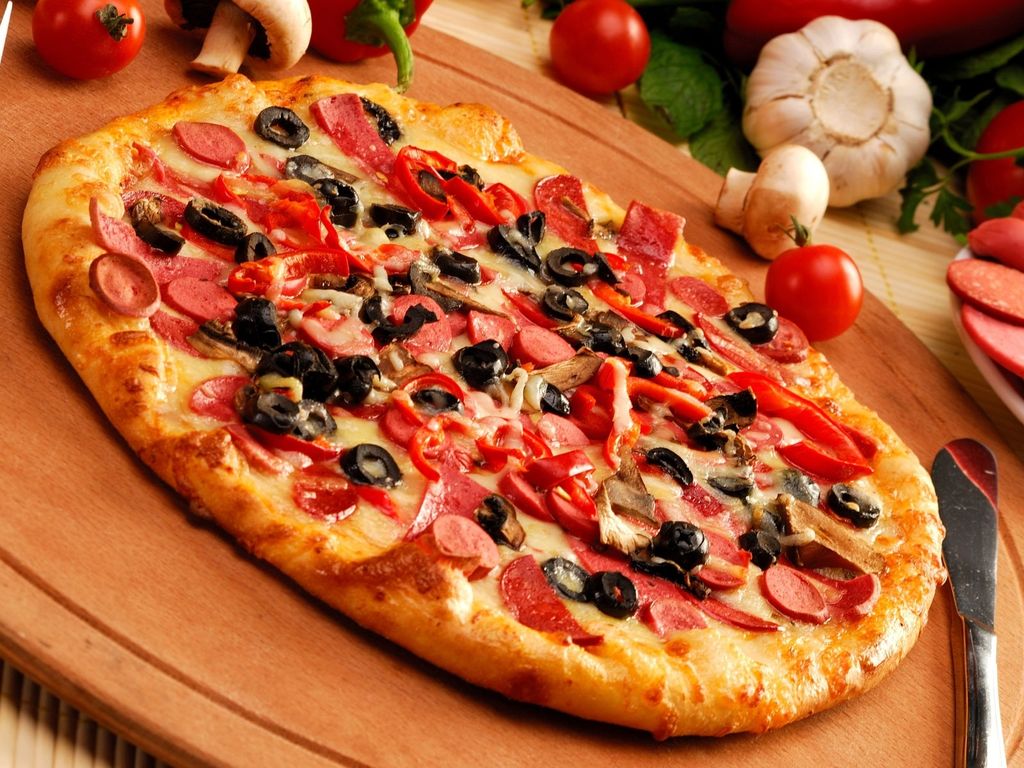 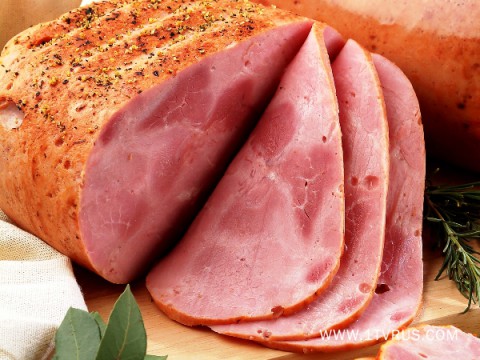 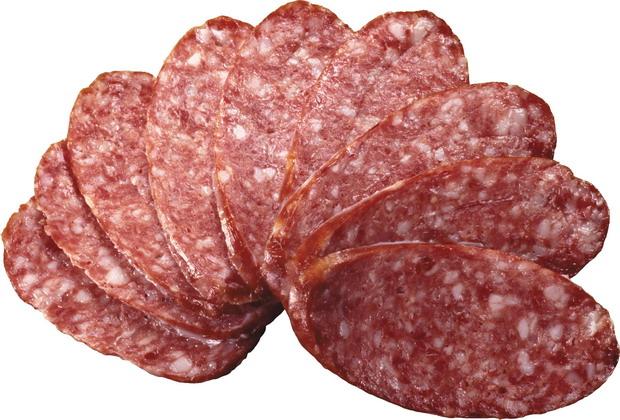 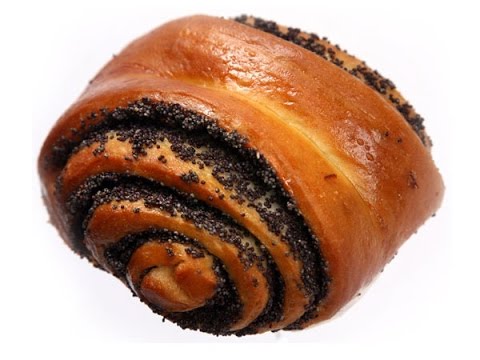 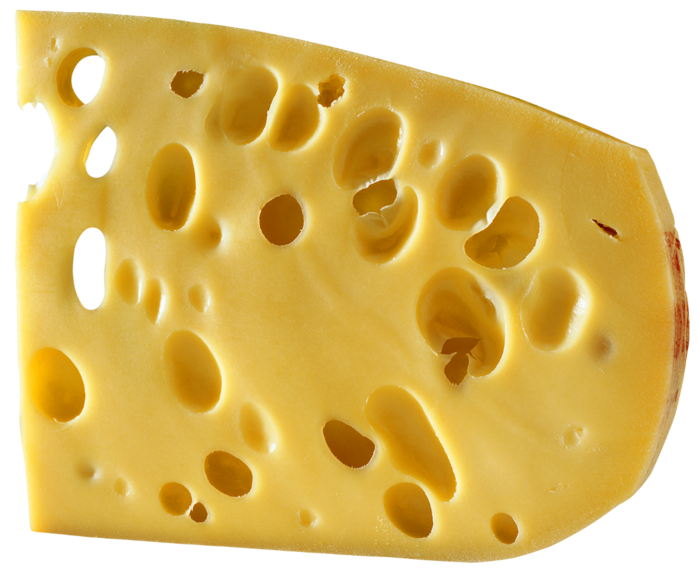 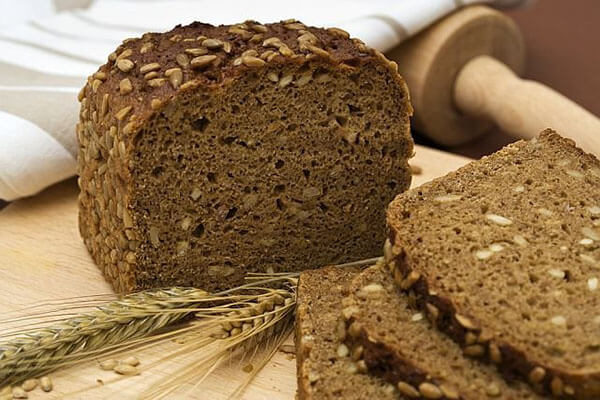 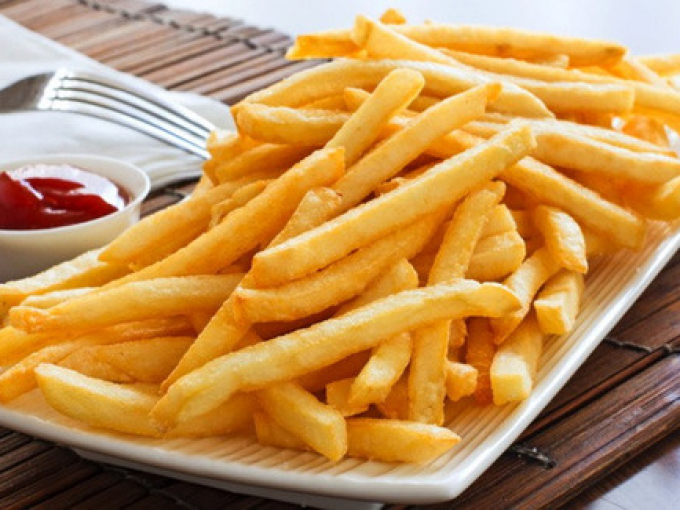 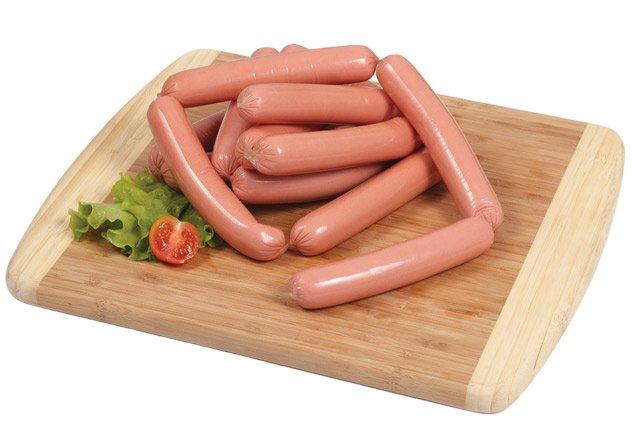 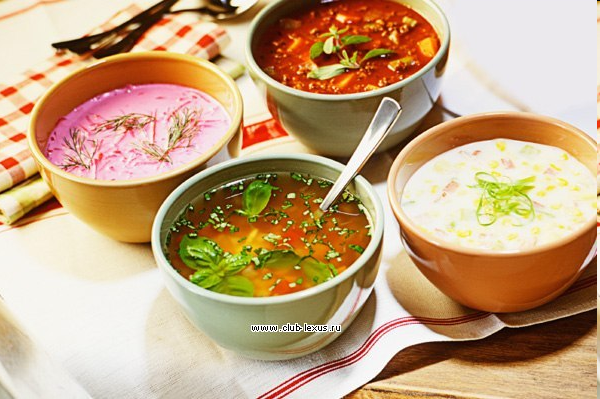 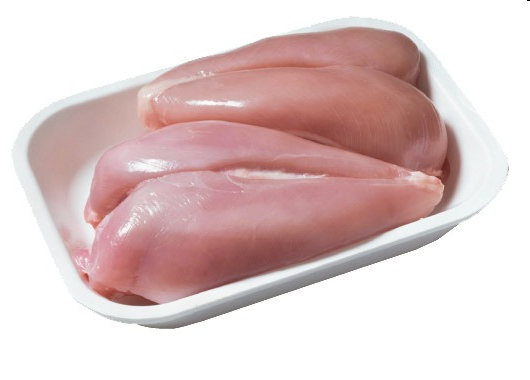 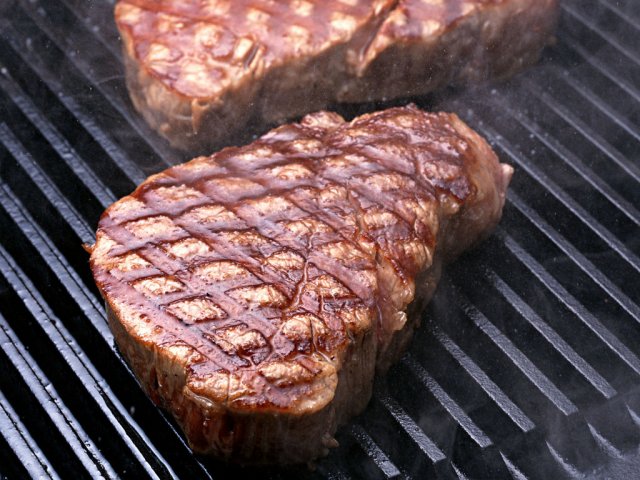 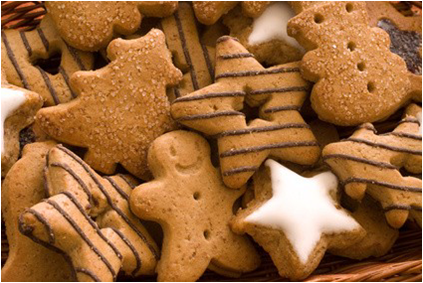 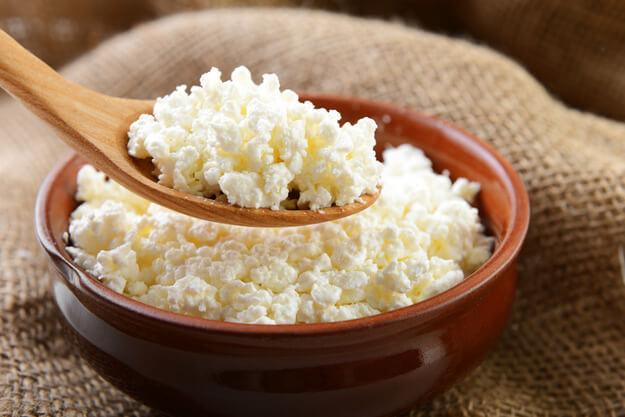 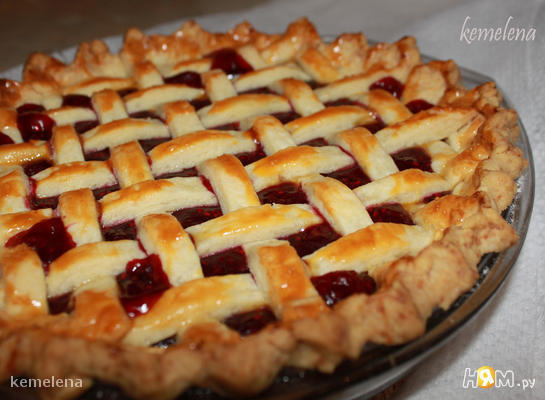 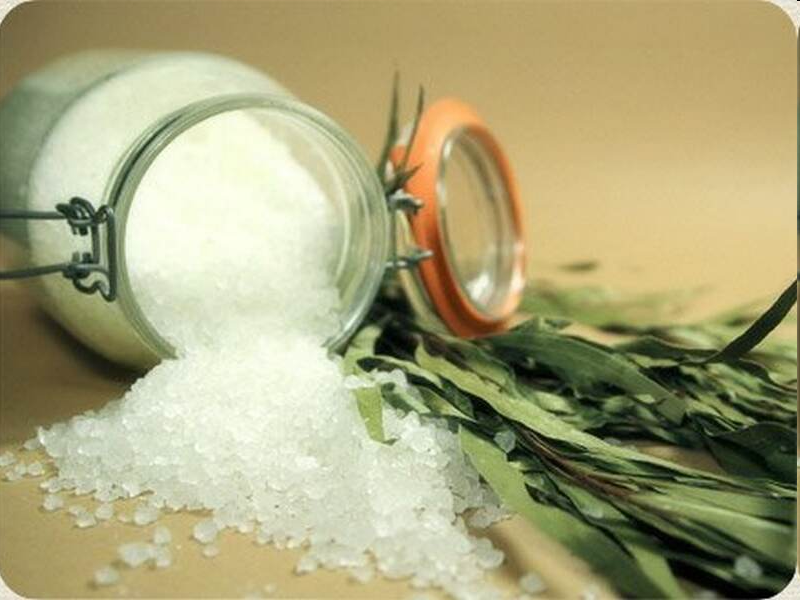 Die Getränke
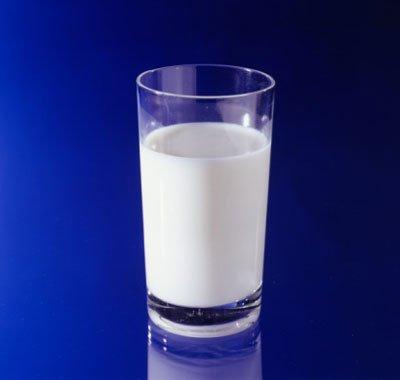 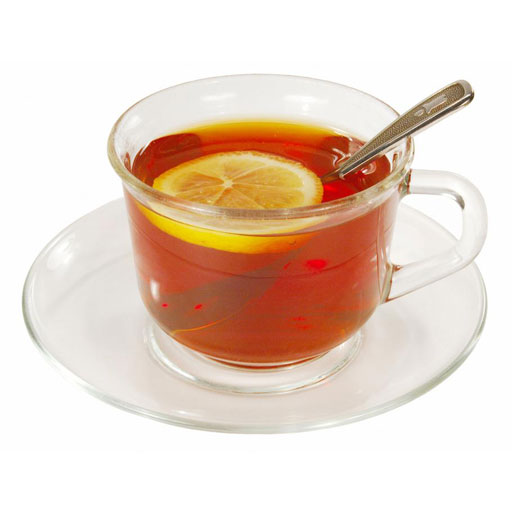 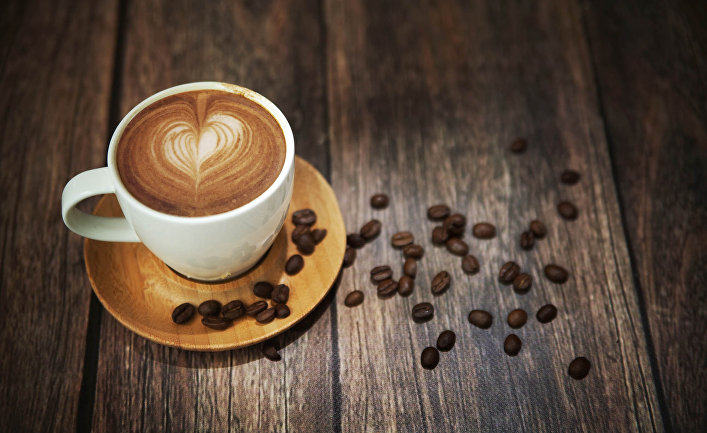 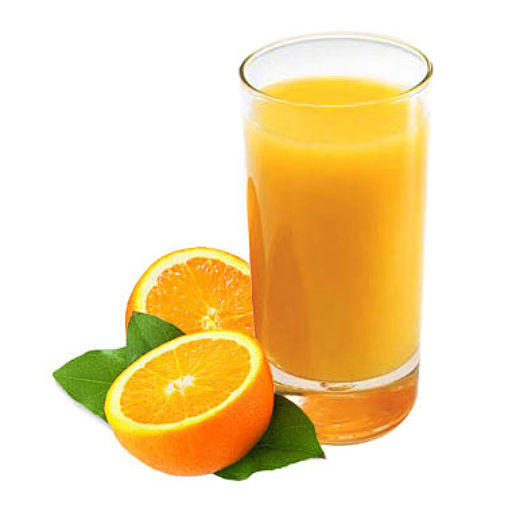 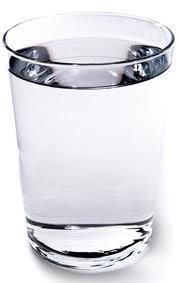 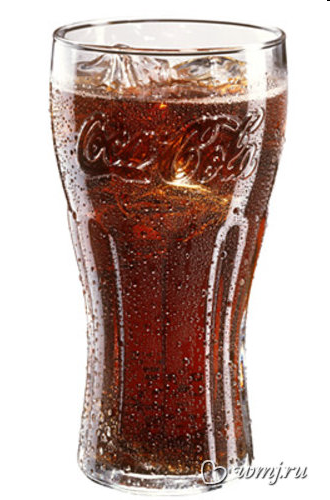 Das Obst
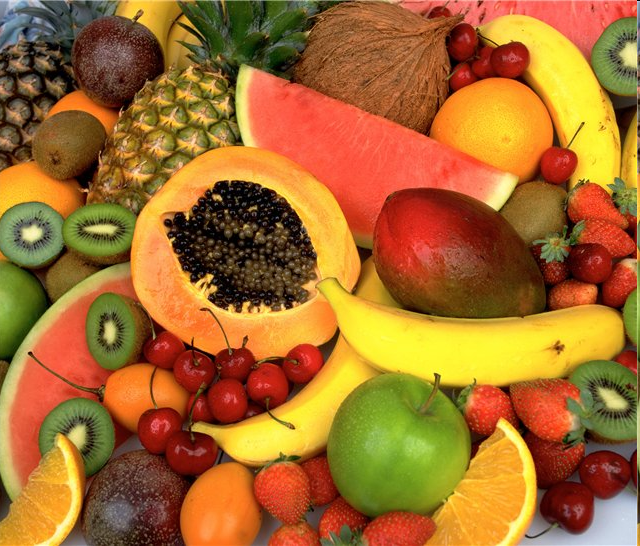 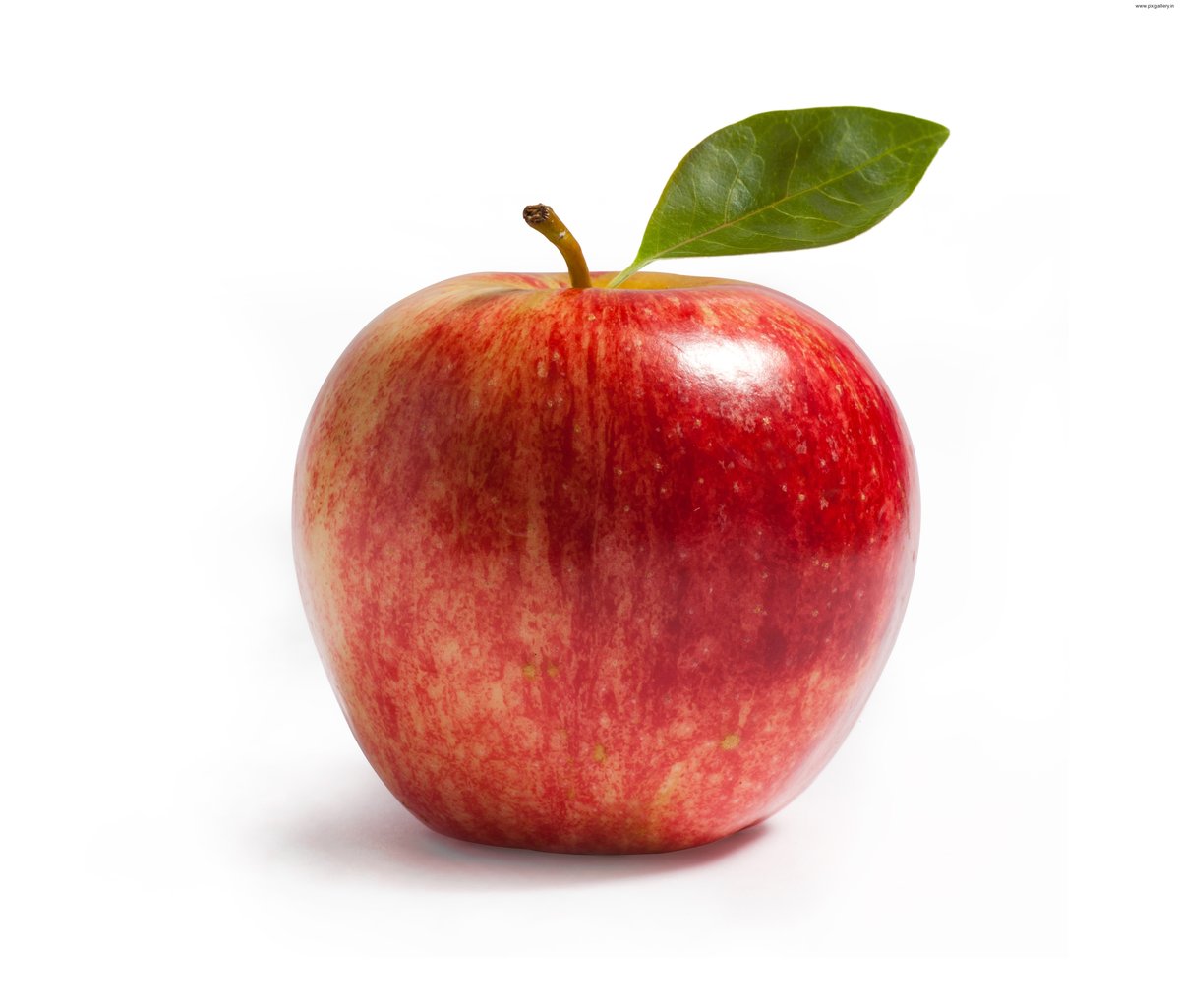 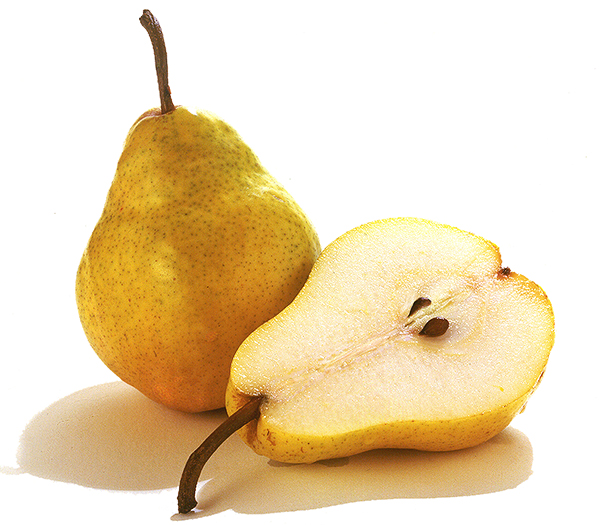 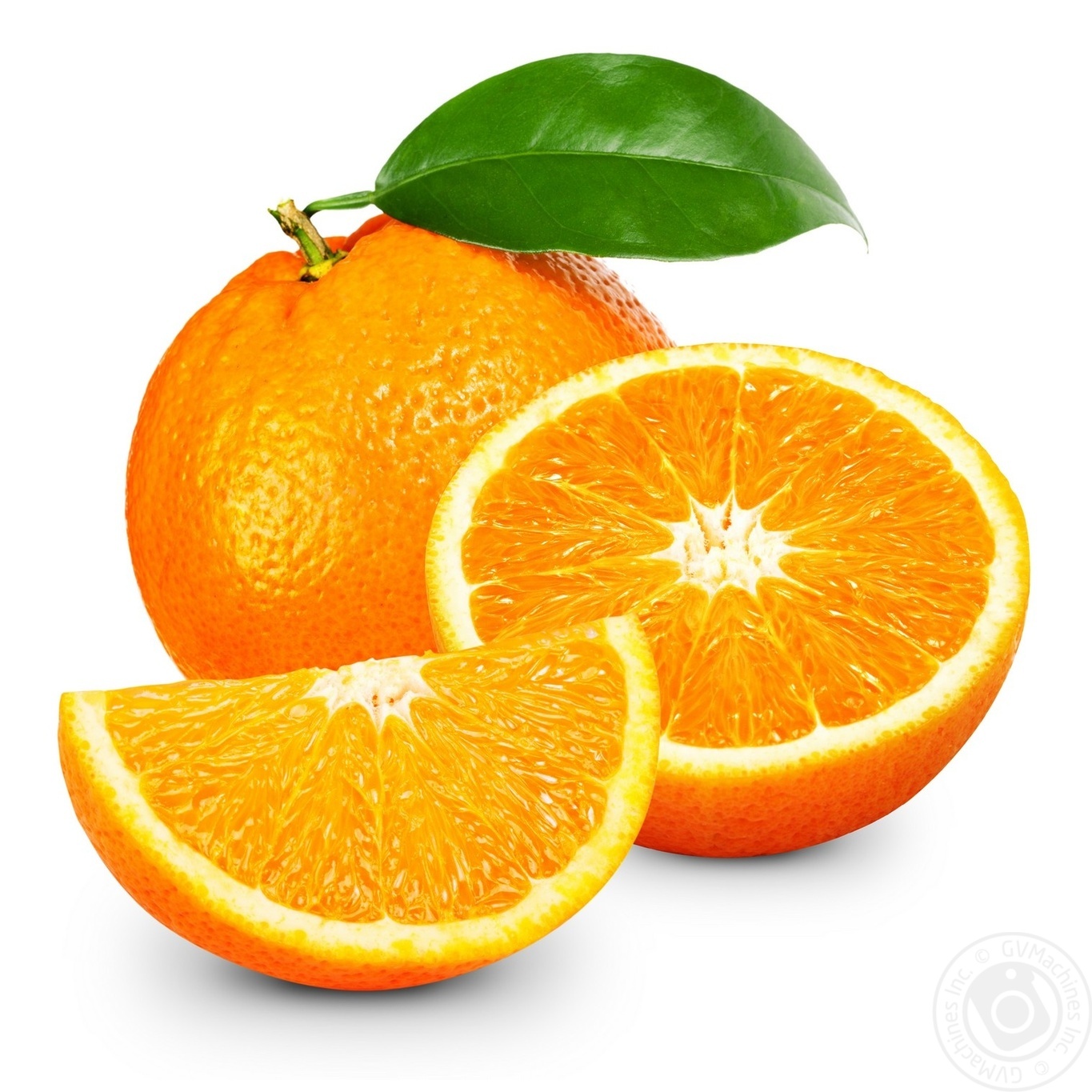 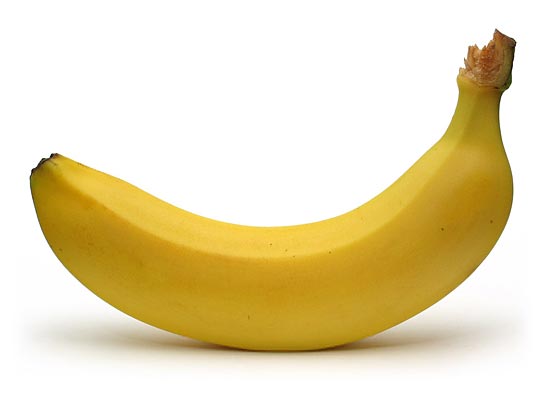 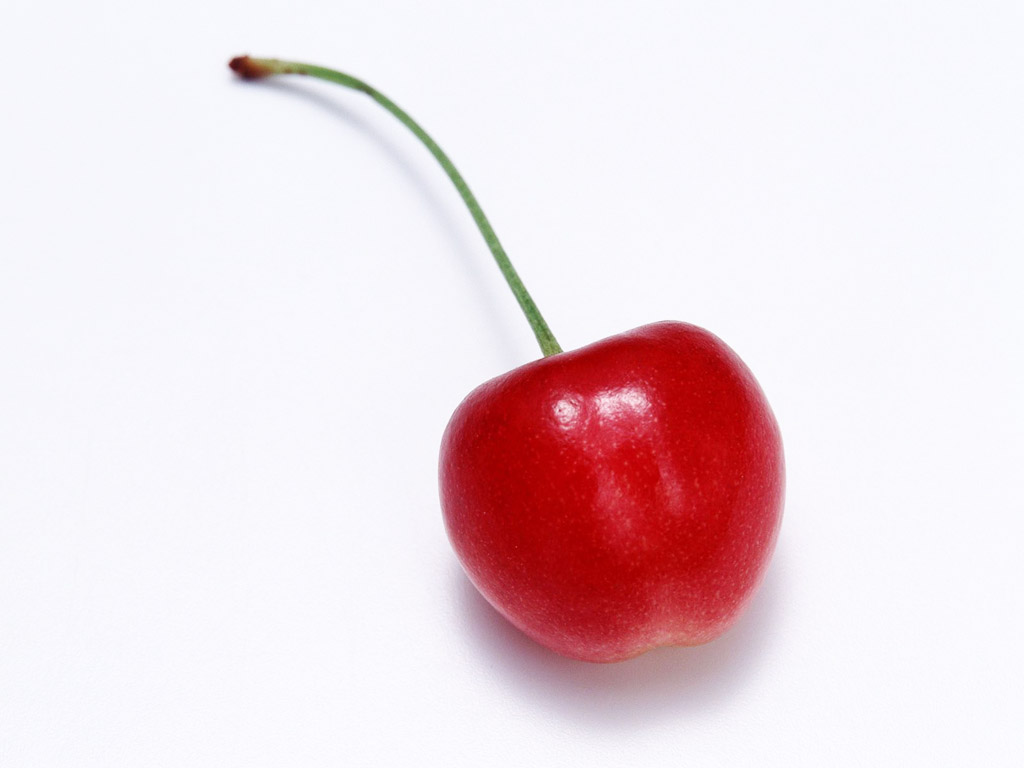 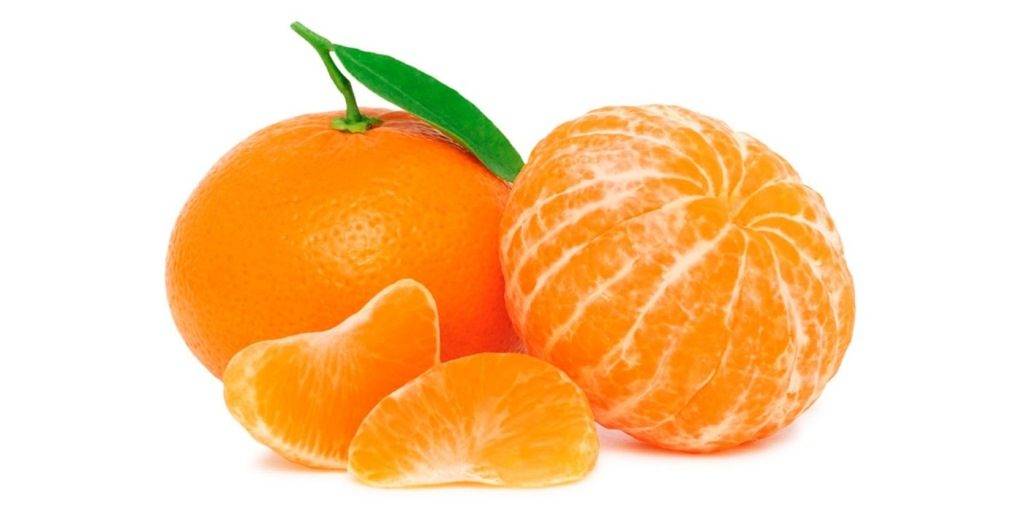 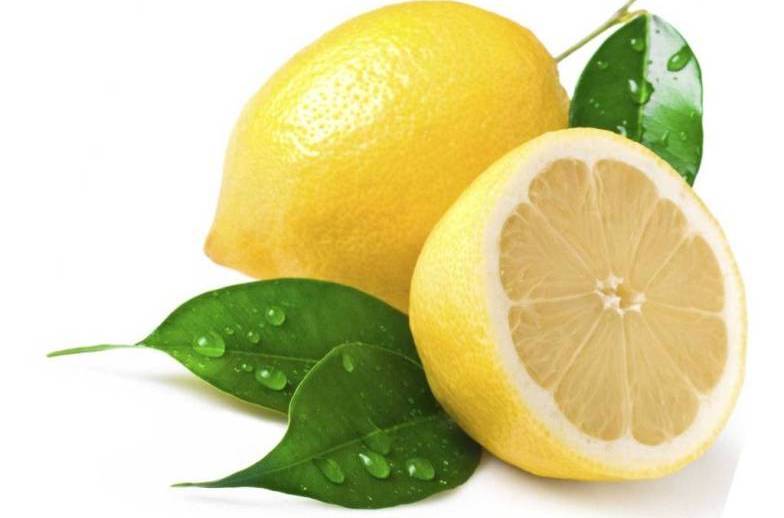 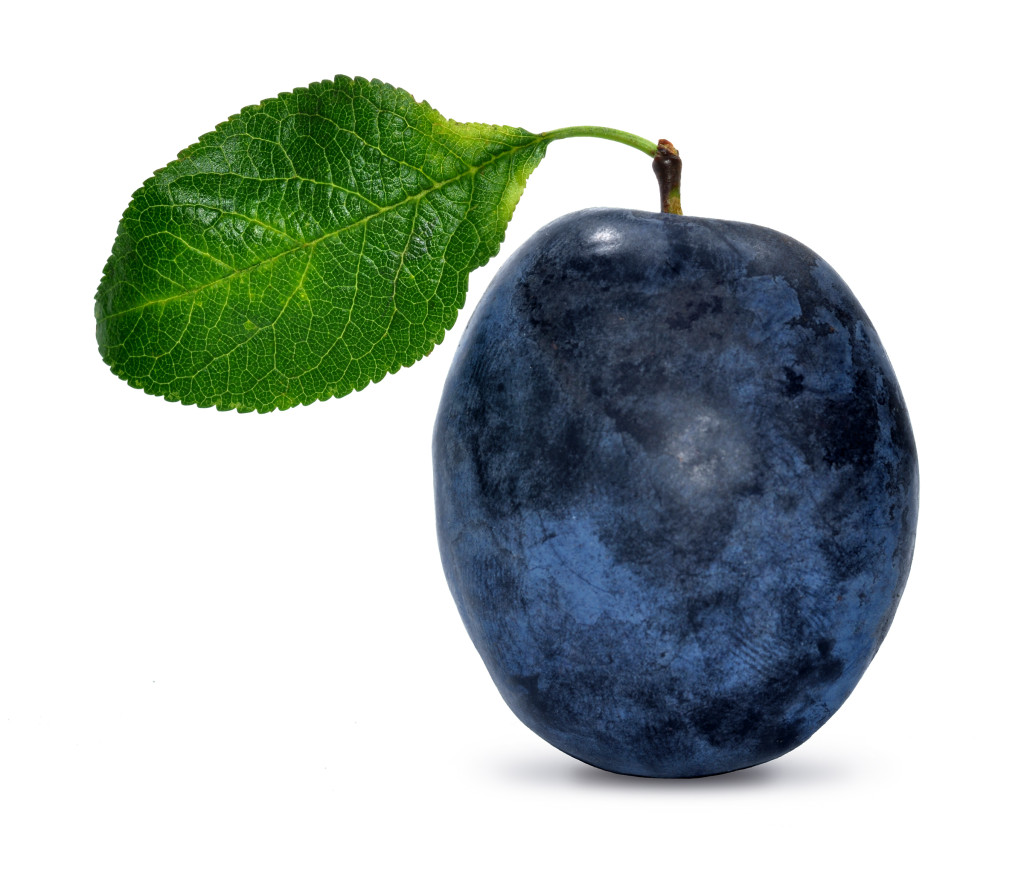 Das Gemüse
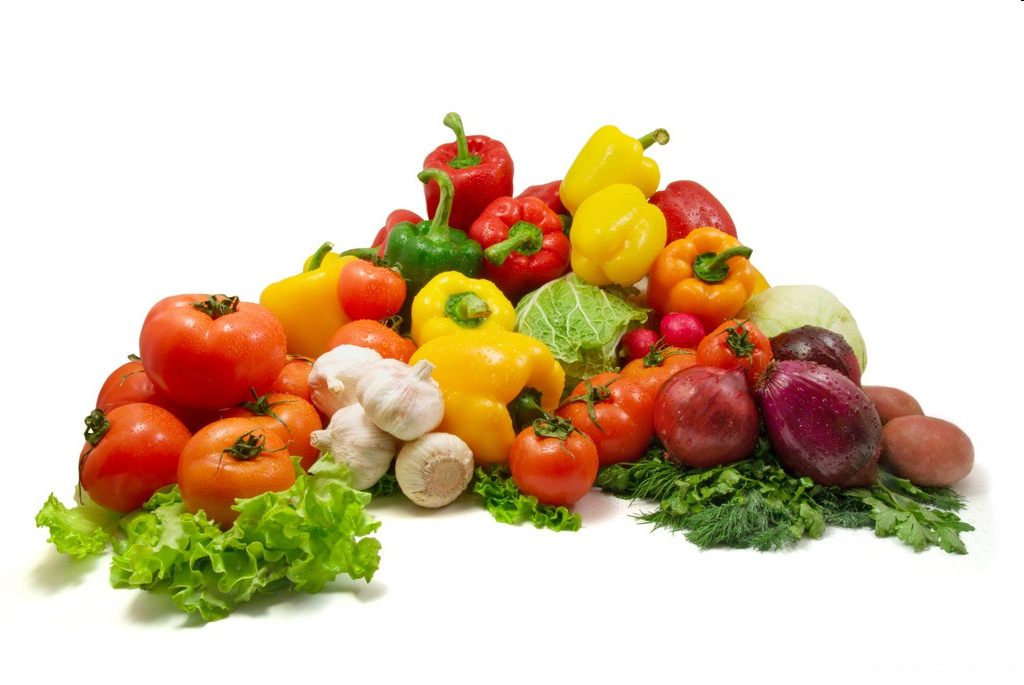 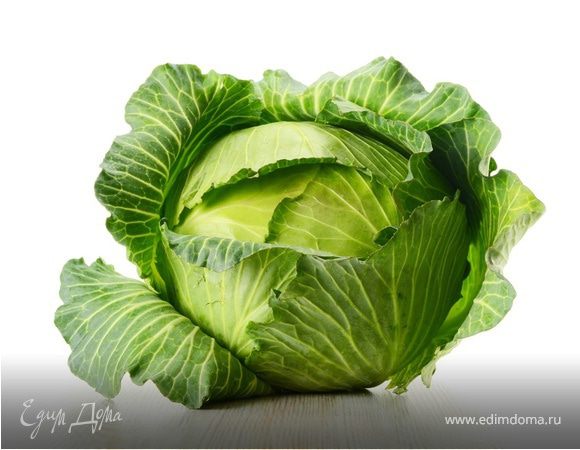 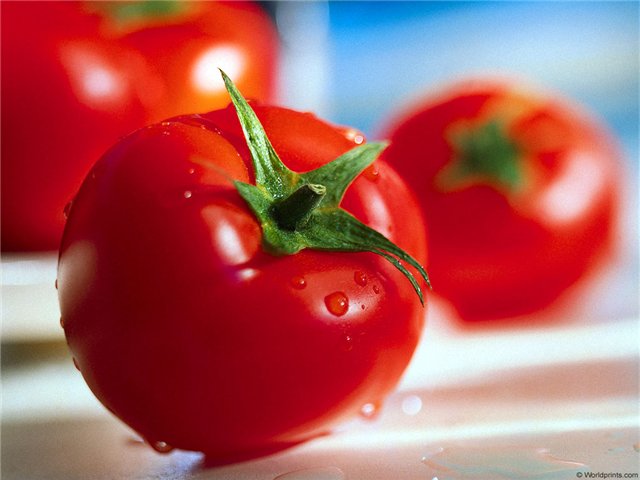 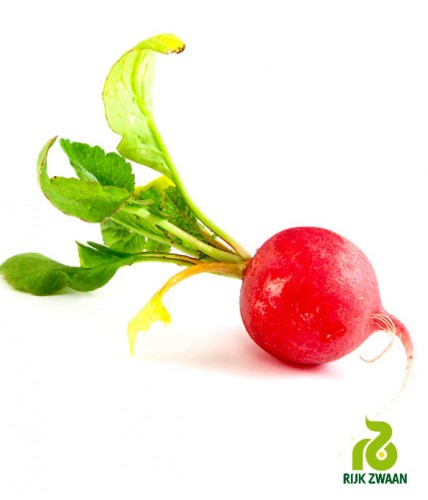 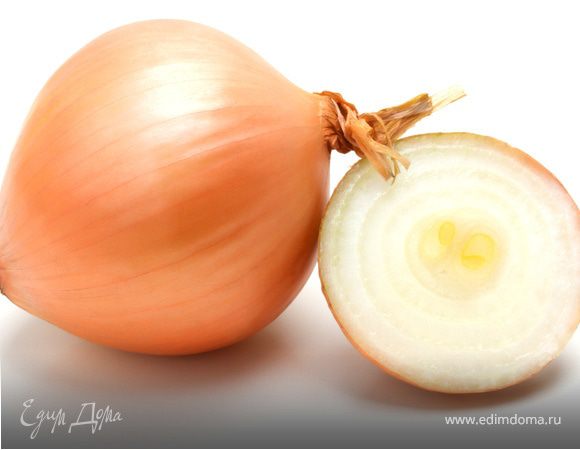 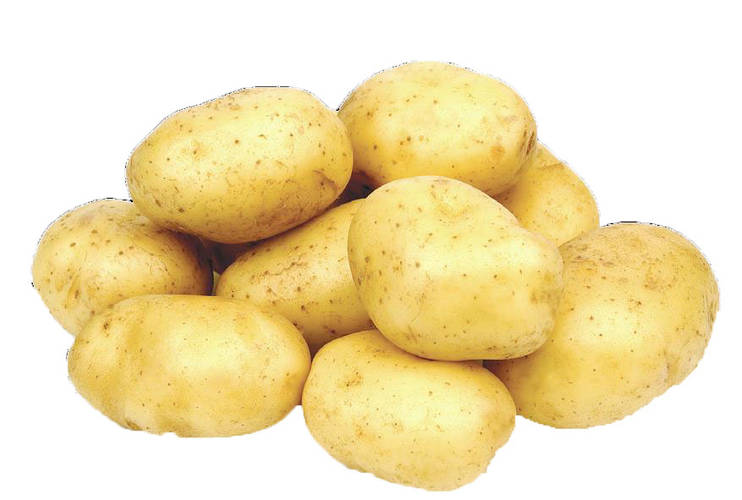 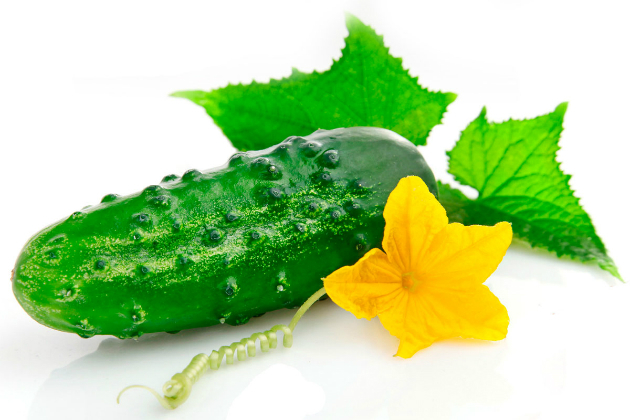 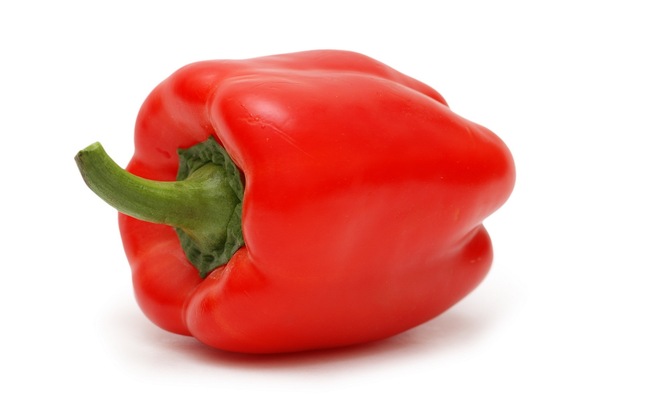 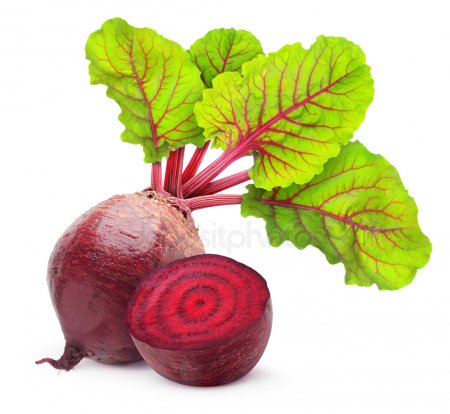 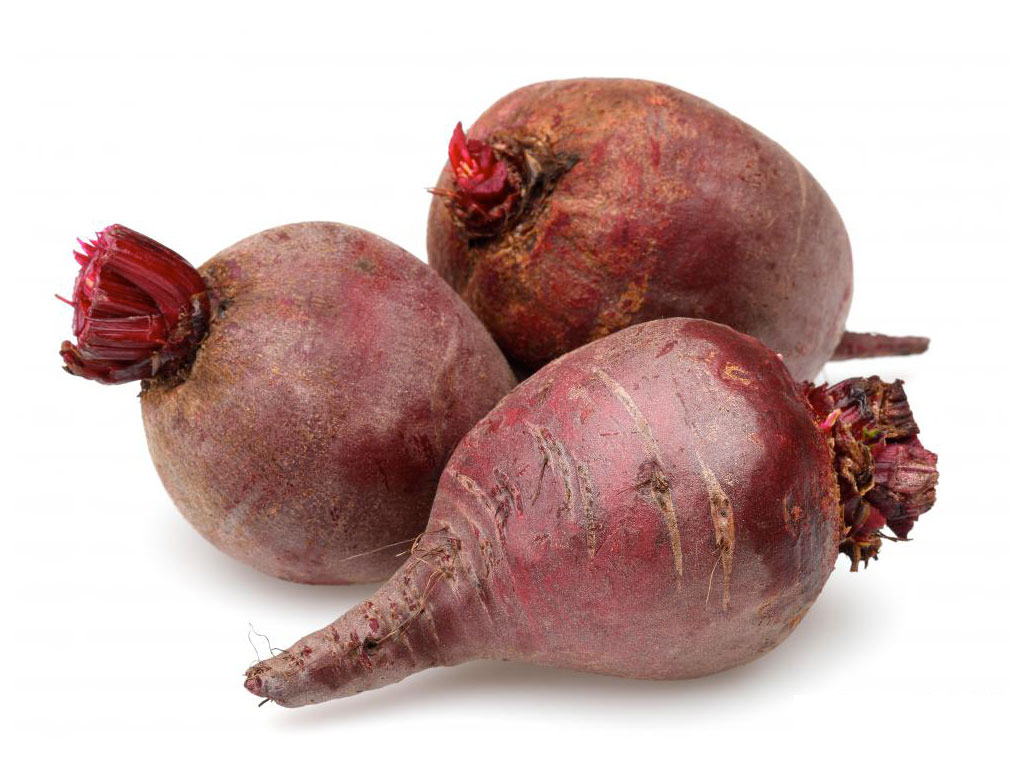 Guten Appetit!